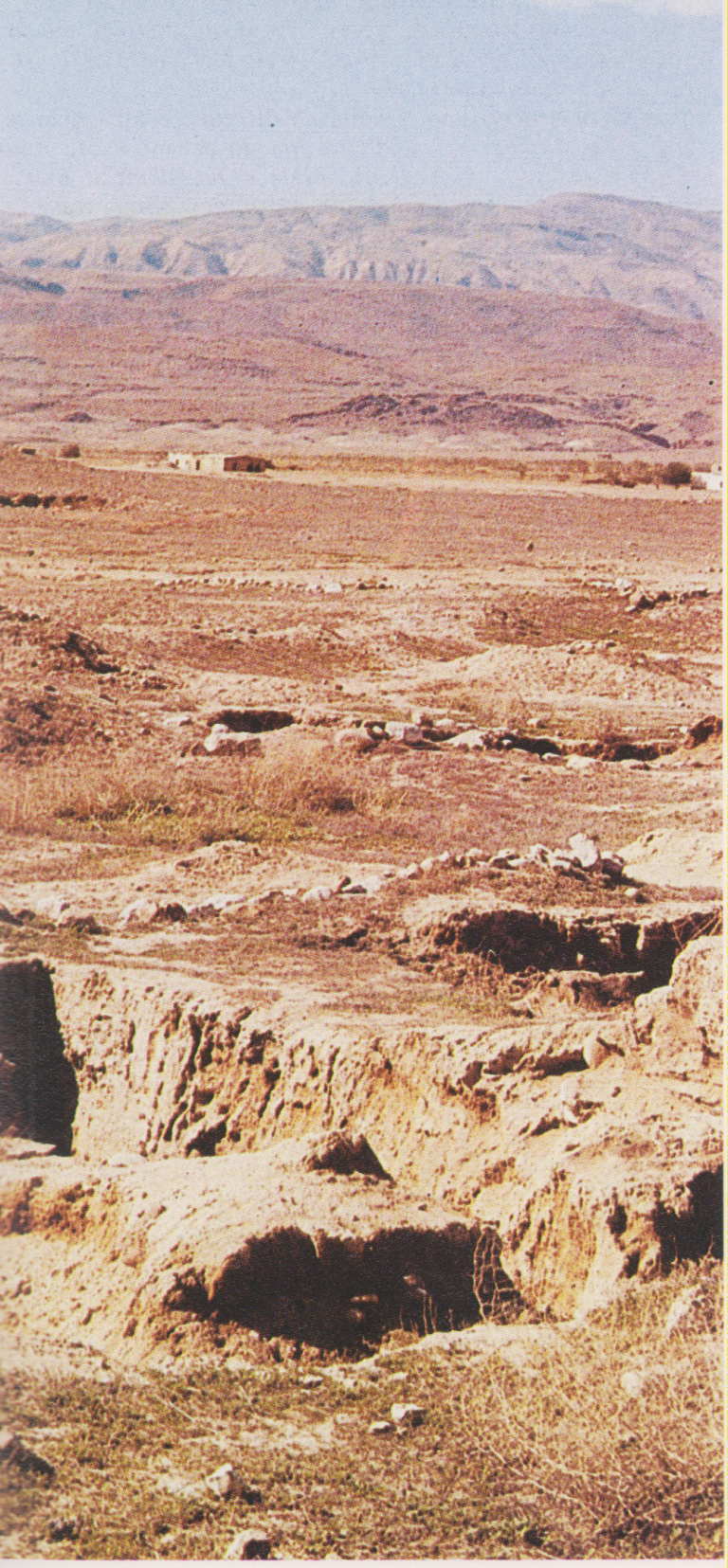 Moab, i monti con la stesppa